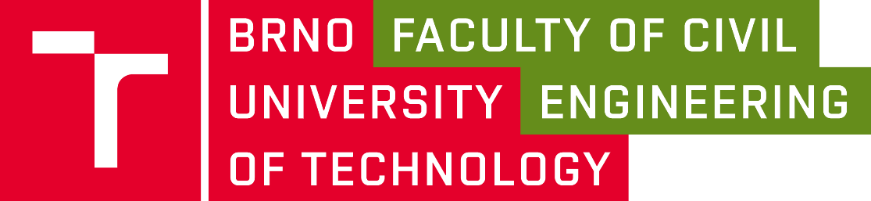 Kovové konstrukce I
BOA008
Ing. Martin Vild, Ph.D.
11/2023
Prezentuje
Ing. Martin Vild, Ph.D.

IDEA StatiCa – Product Owner
VUT FAST – Odborný asistent

Výzkum:
Přípoje ocelových konstrukcí
Metoda konečných prvků

Scopus Author ID: 56188615700

Člen komisí:
CEN/TC 250/SC 3/WG 8 "Evolution of EN 1993-1-8 - Joints and connections“
ECCS TC10 “Structural Connections”
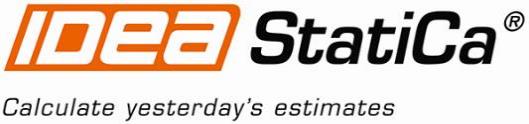 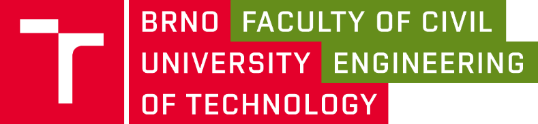 Web:
https://www.fce.vutbr.cz/KDK/vild.m/

email: vild.m@fce.vutbr.cz

Kancelář: C203
Konzultace:
Středa 12–13:40
Čtvrtek 14–15:40
Už máte
Obsah
Hlavní nosník jeřábové dráhy
Předběžný návrh
Mezní stav únosnosti
Návrh krčních svarů
Mezní stav použitelnosti
Návrh příčných výztuh
Hlavní nosník jeřábové dráhy
Předběžný návrh rozměrů
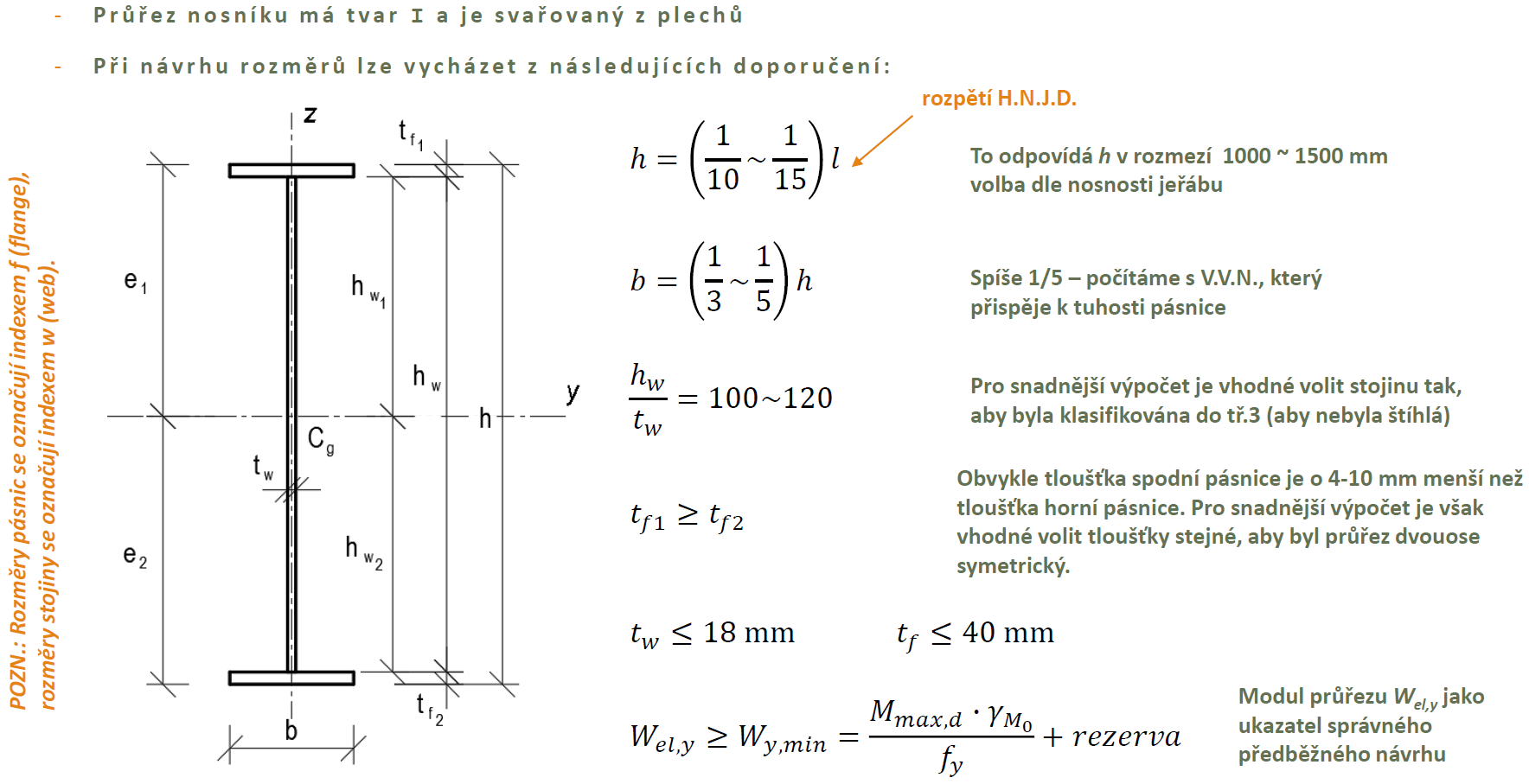 Předběžný návrh rozměrů
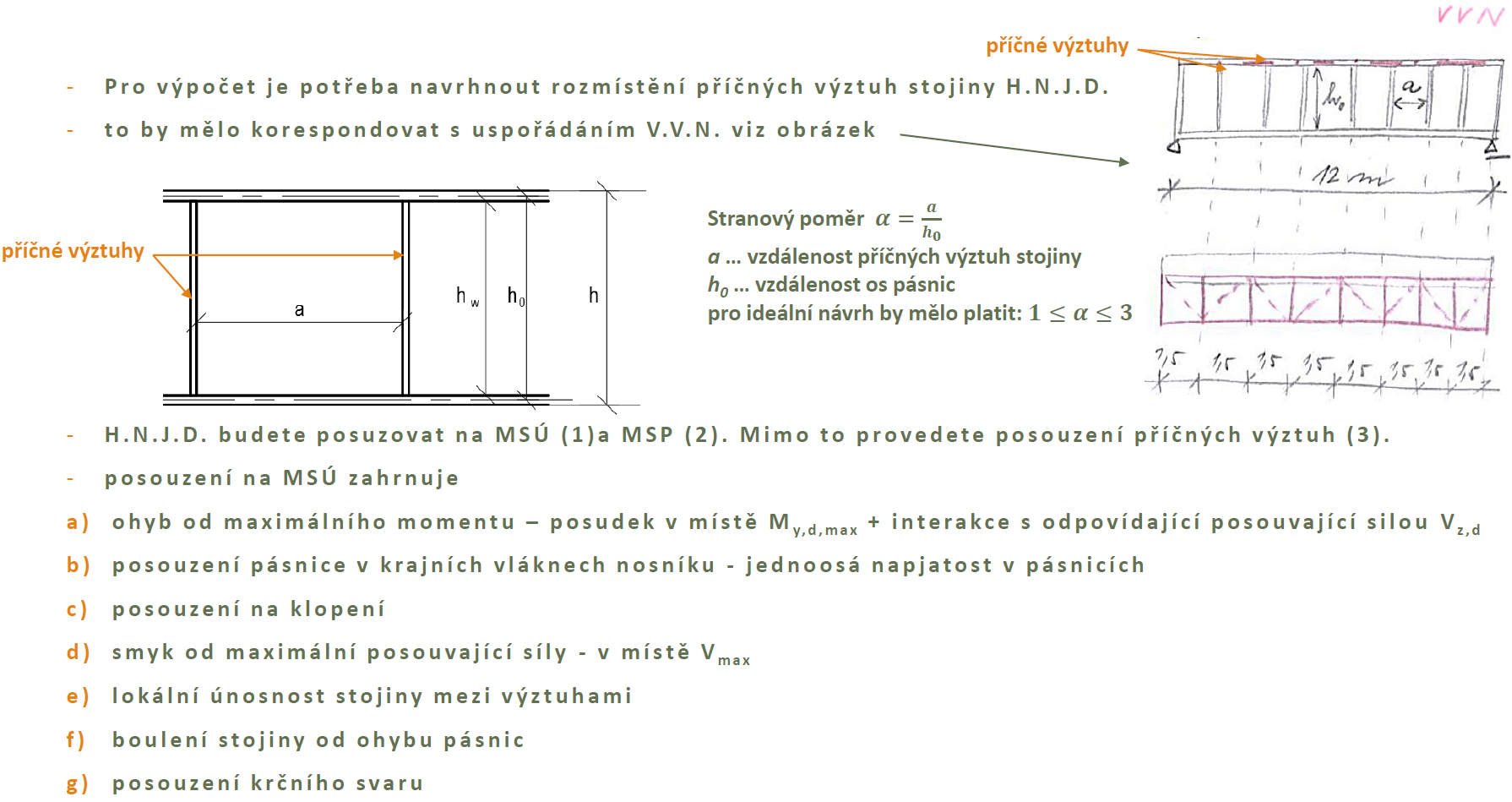 Mezní stav únosnosti
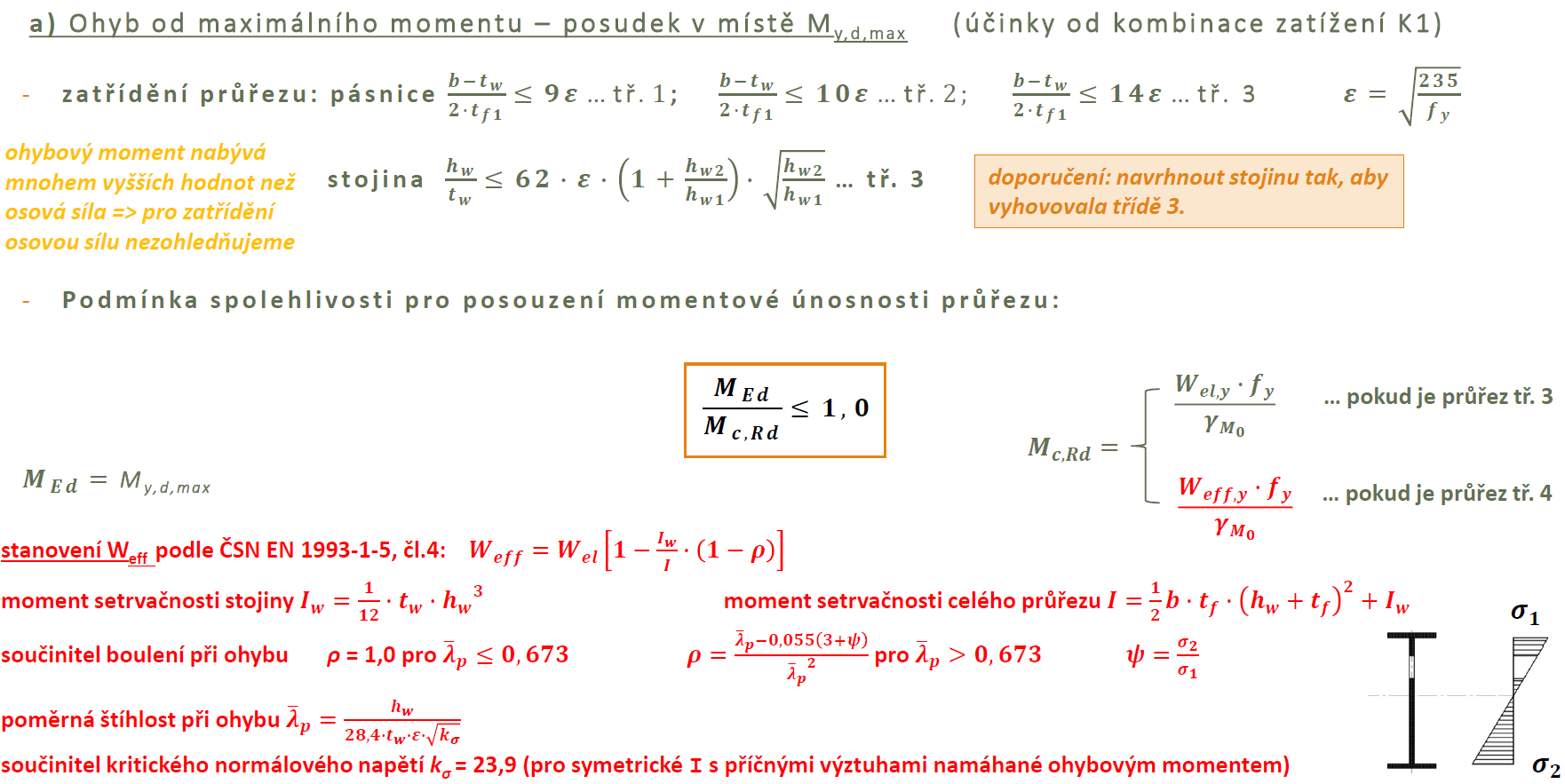 Mezní stav únosnosti
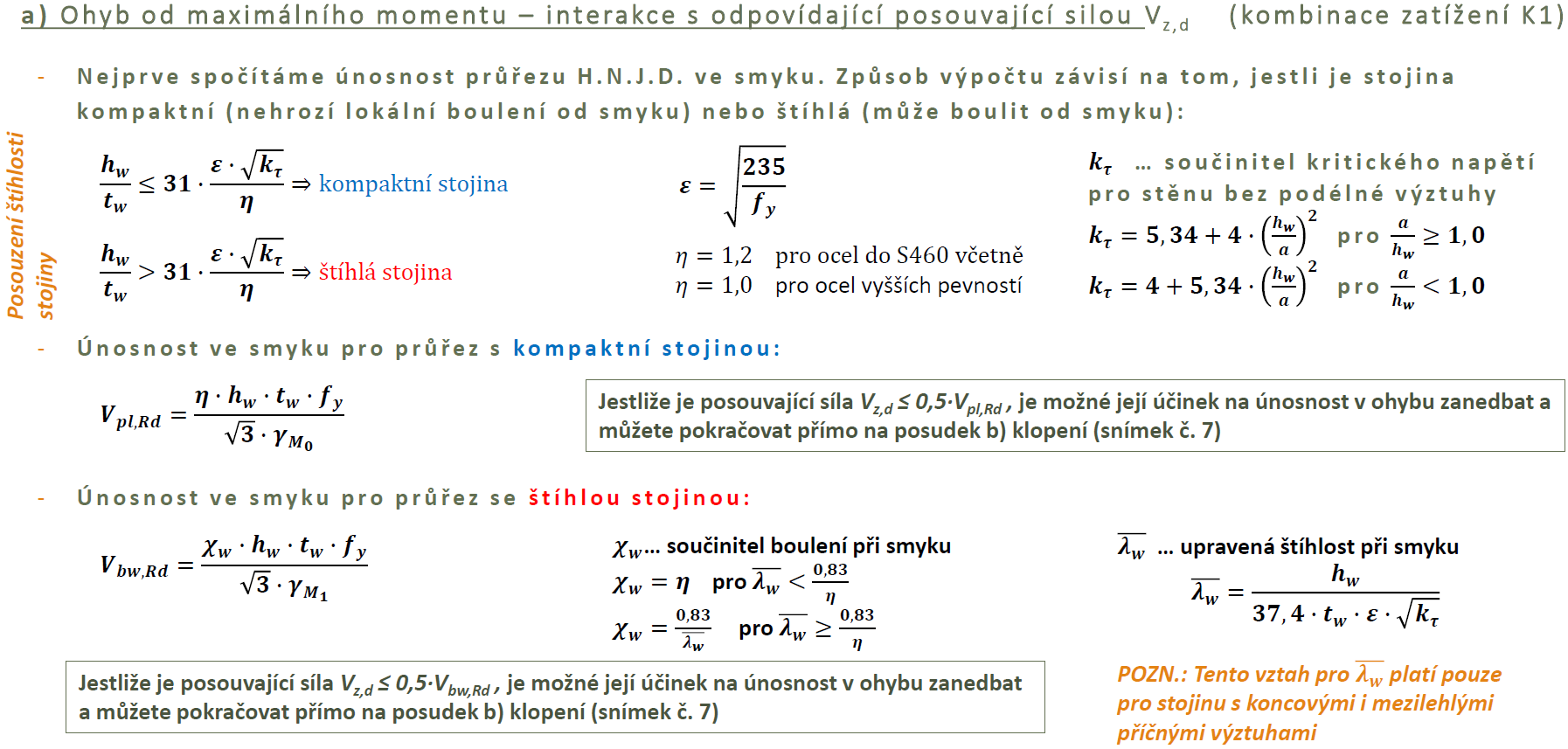 Mezní stav únosnosti
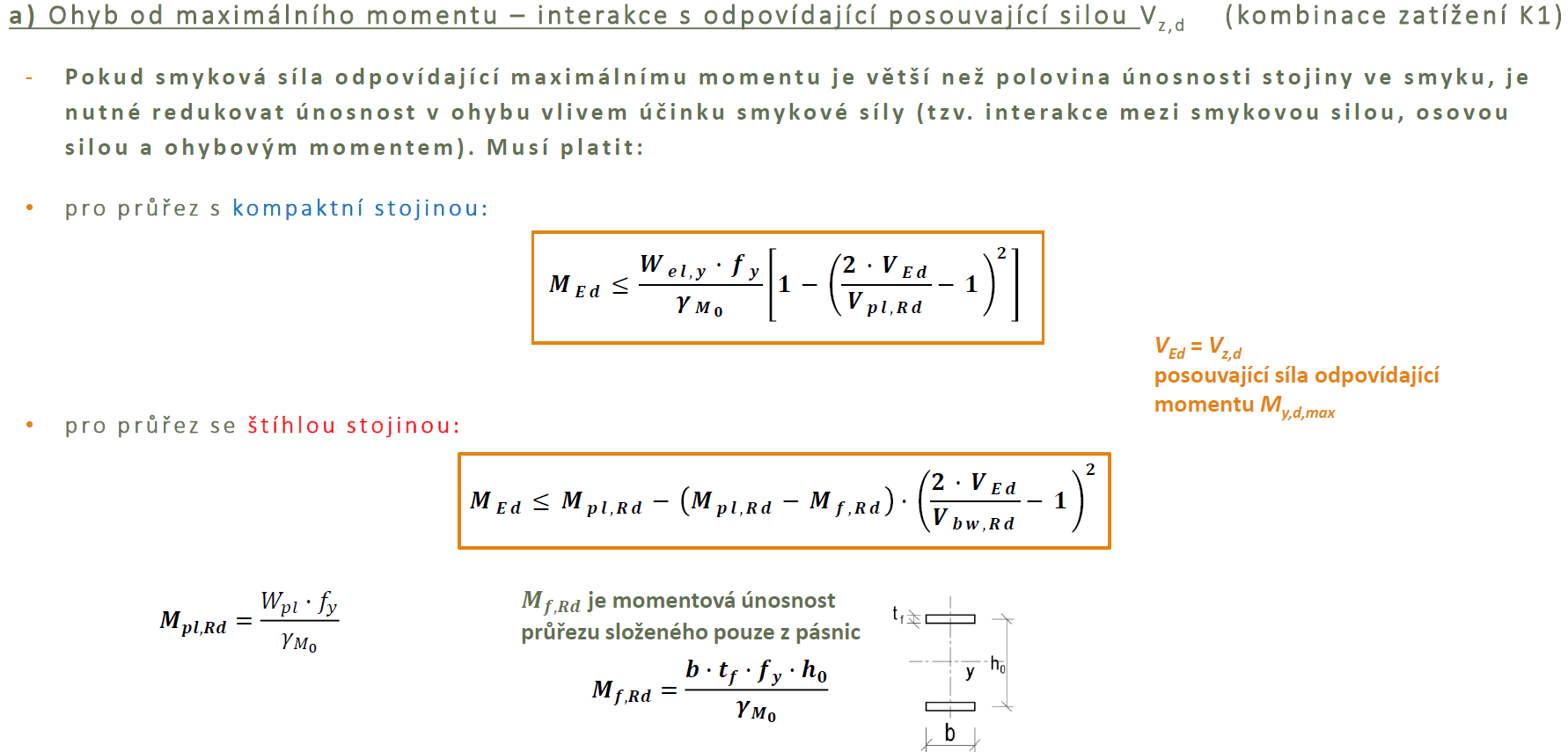 Mezní stav únosnosti
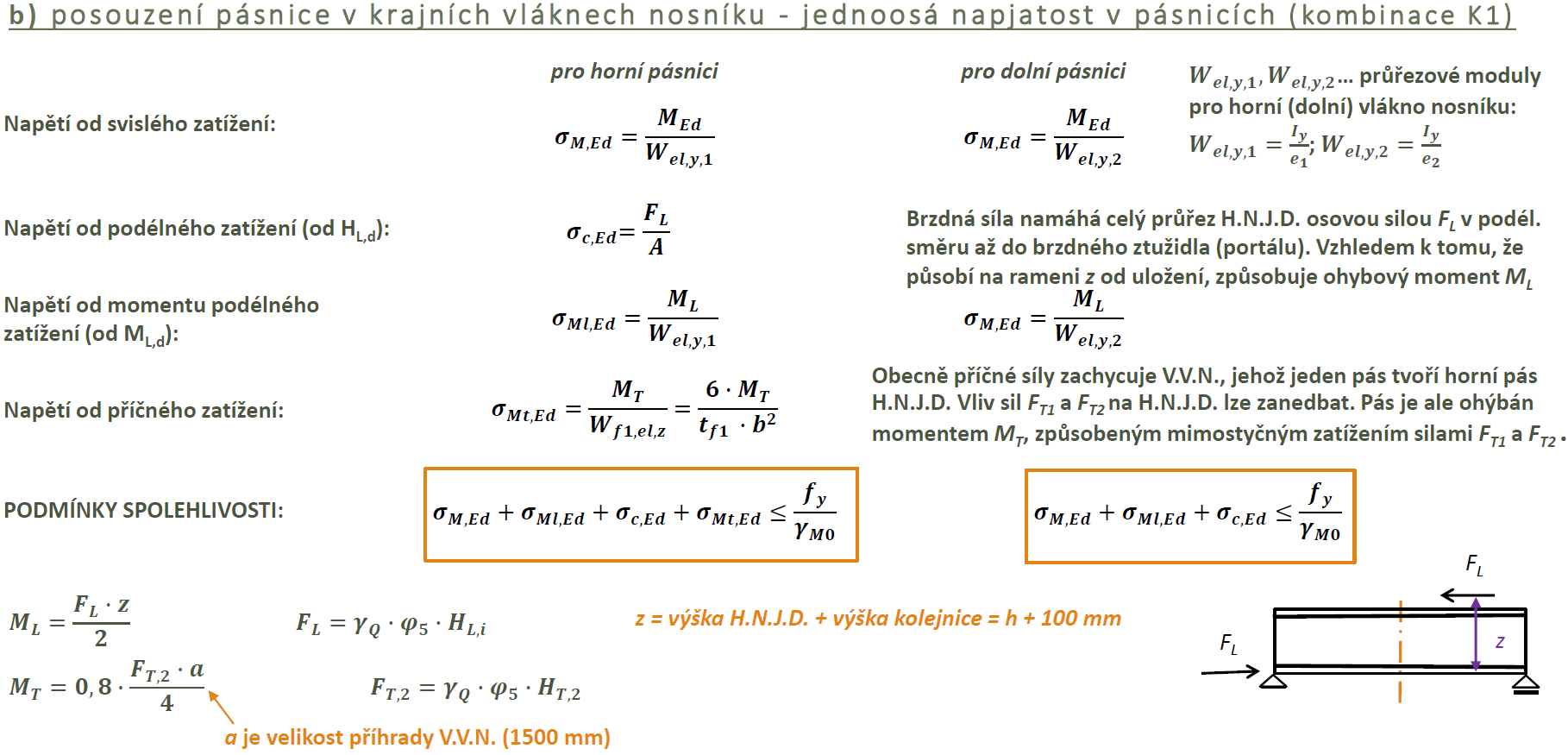 Mezní stav únosnosti
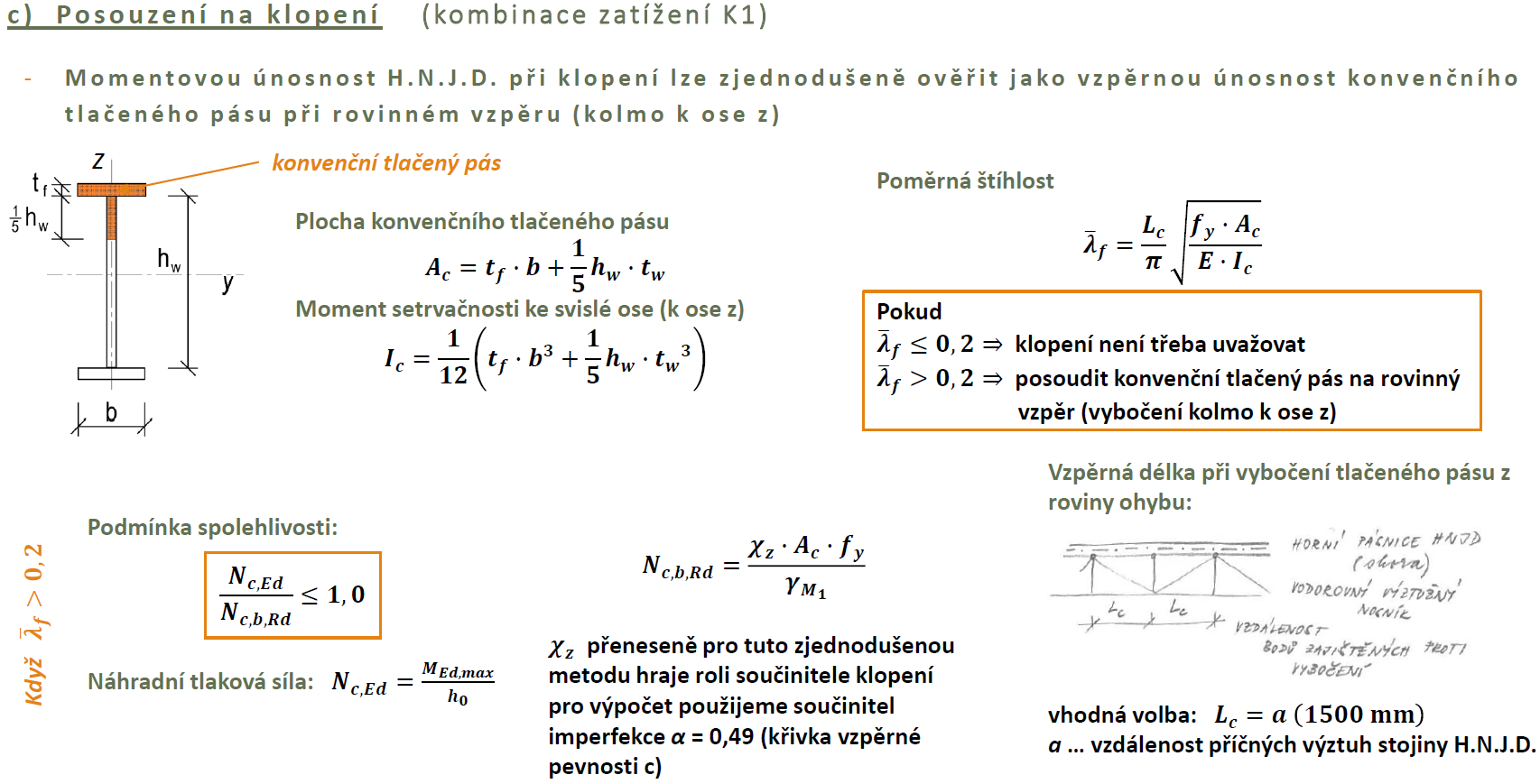 Mezní stav únosnosti
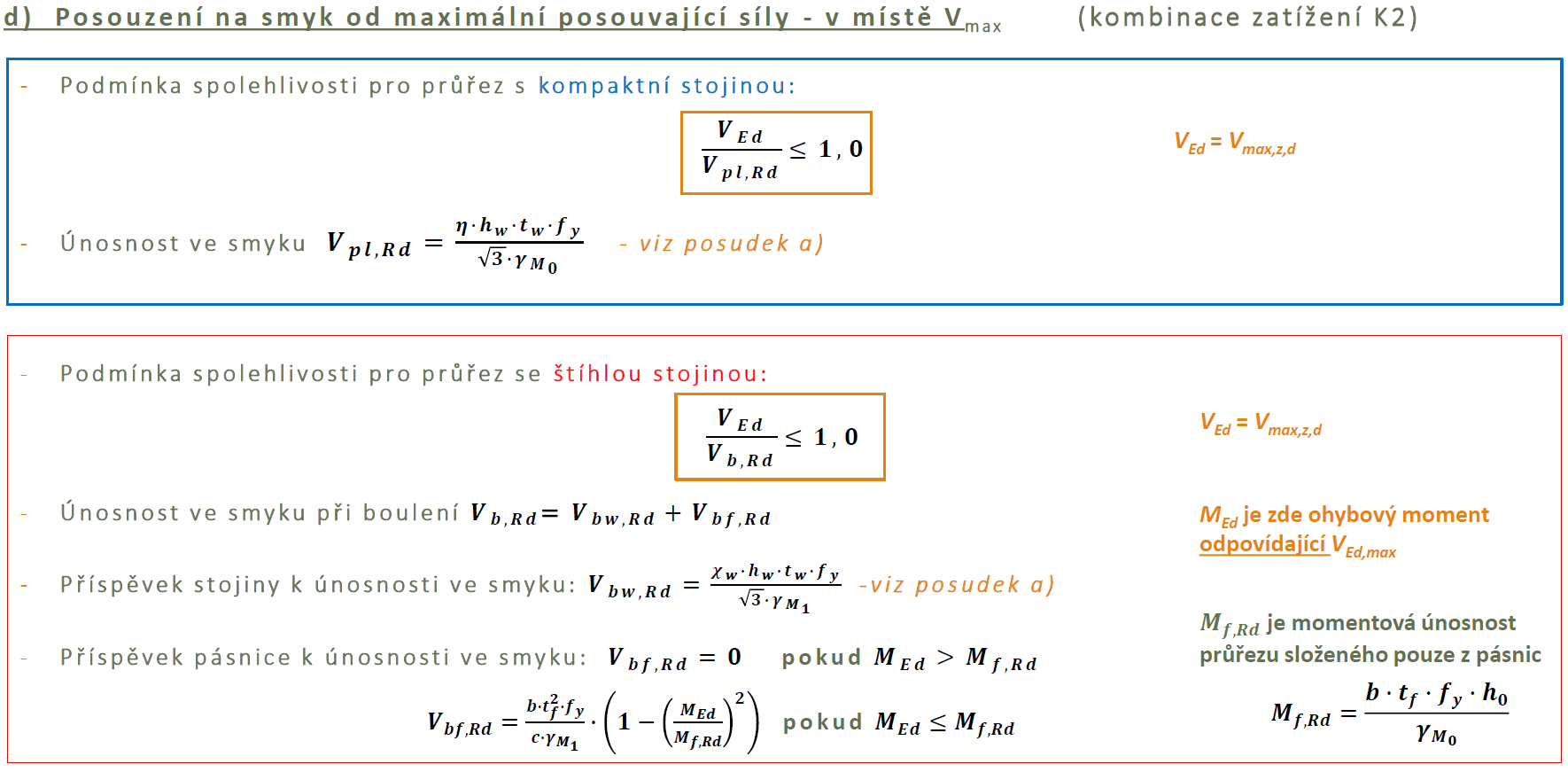 Mezní stav únosnosti
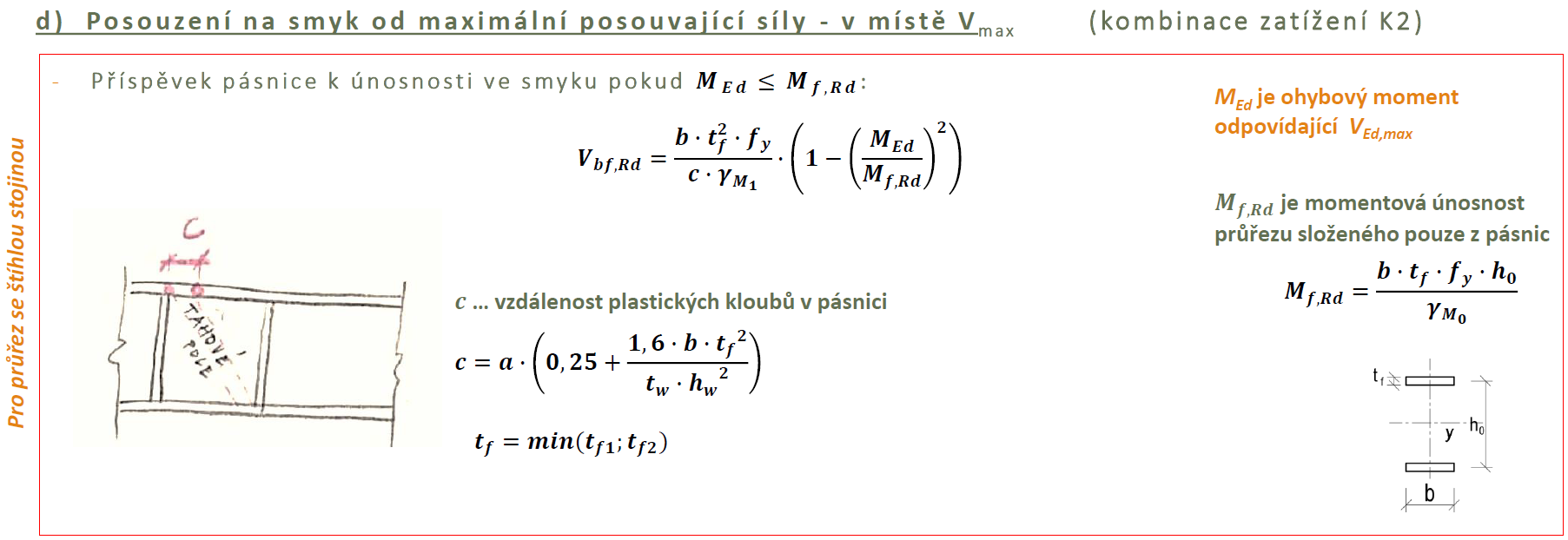 Mezní stav únosnosti
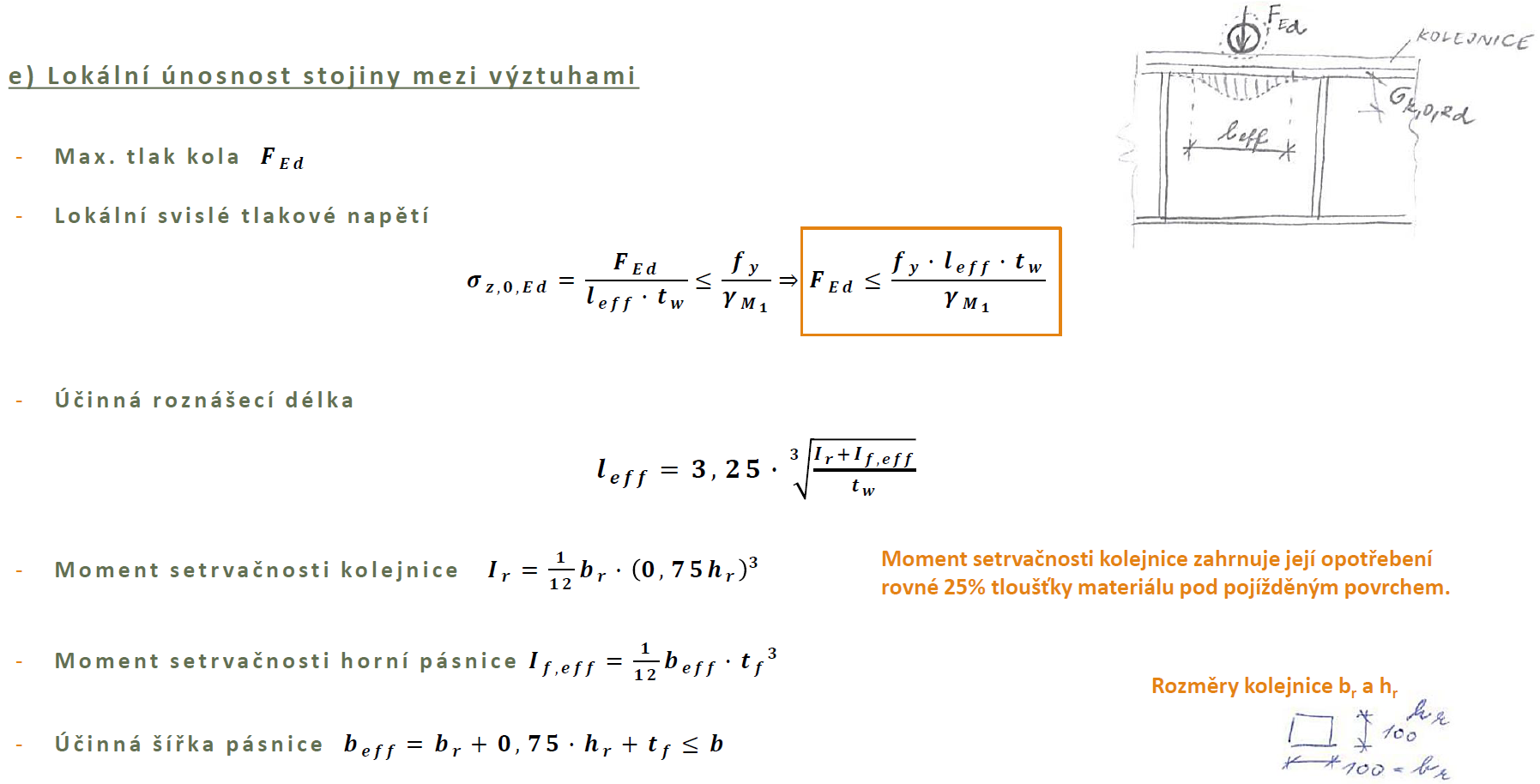 Mezní stav únosnosti
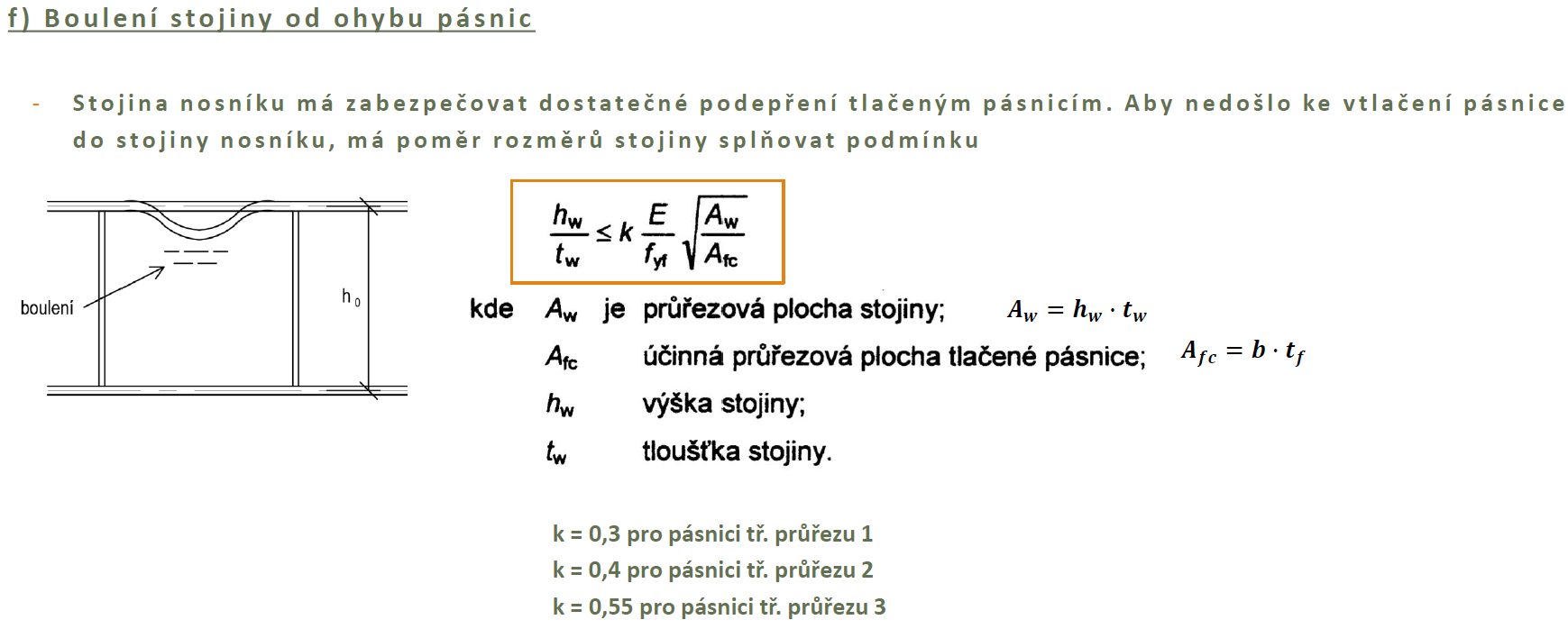 Mezní stav únosnosti
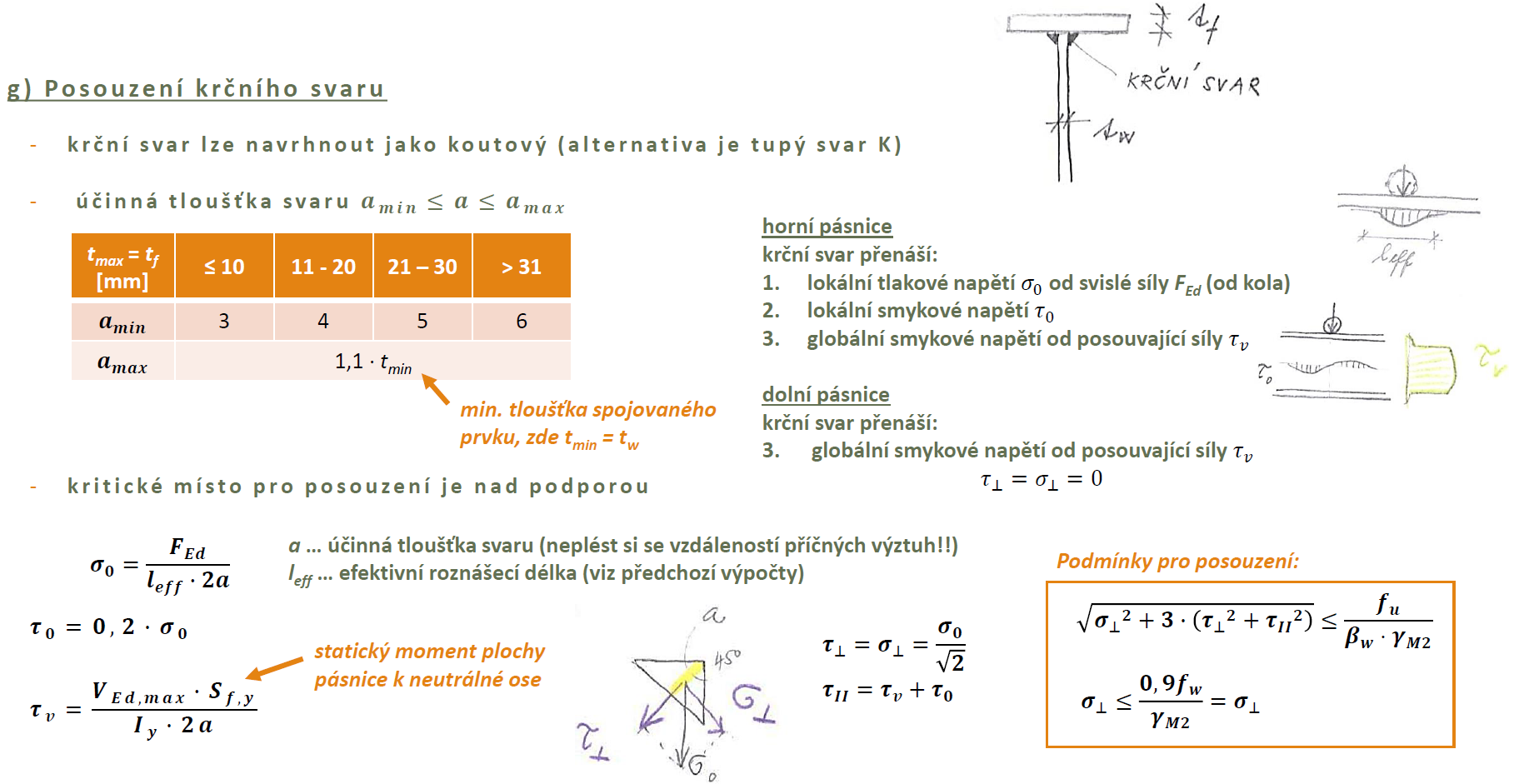 U svarů výjimečně a = účinná výška svaru
Mezní stav použitelnosti
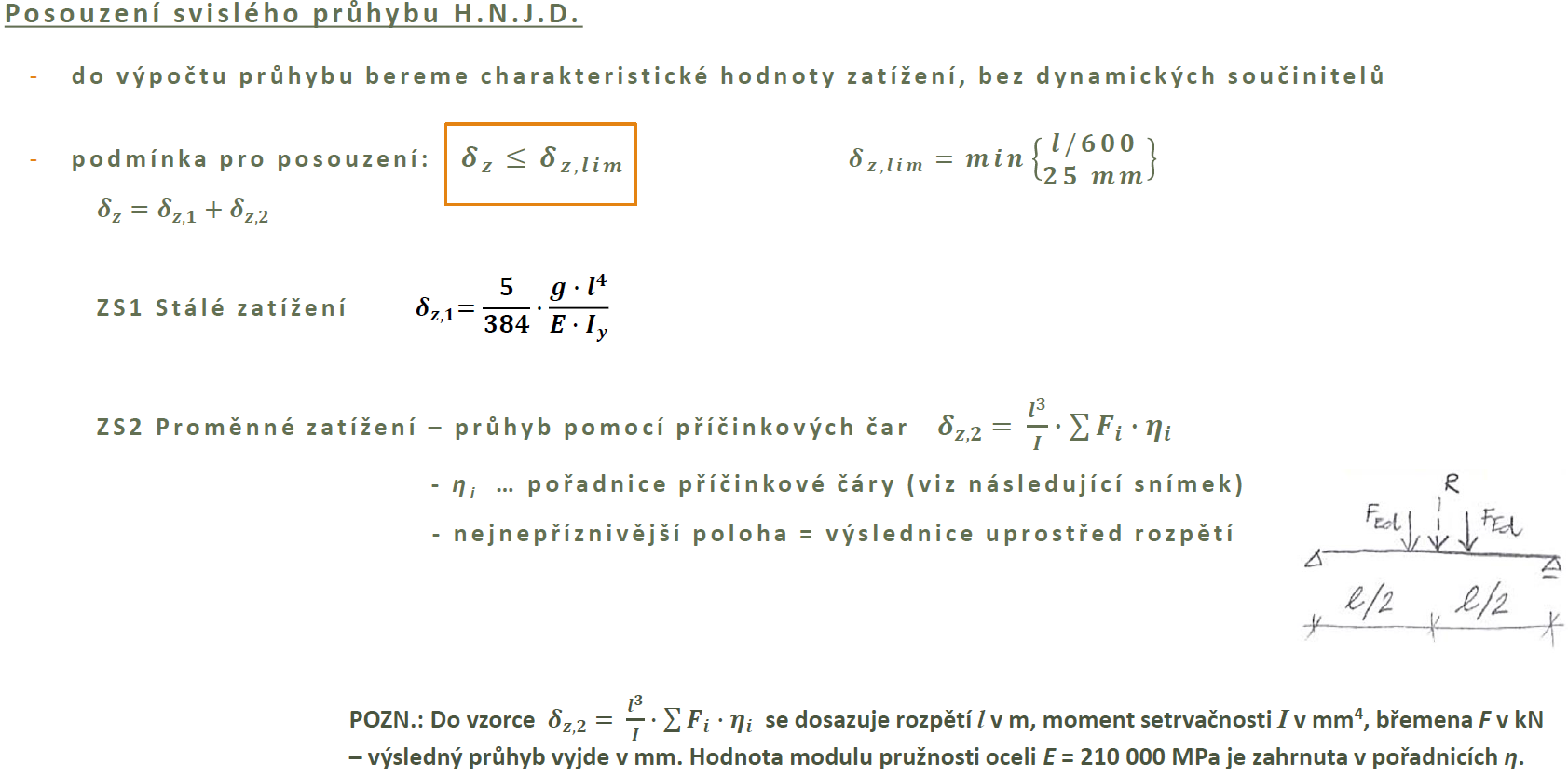 Mezní stav použitelnosti
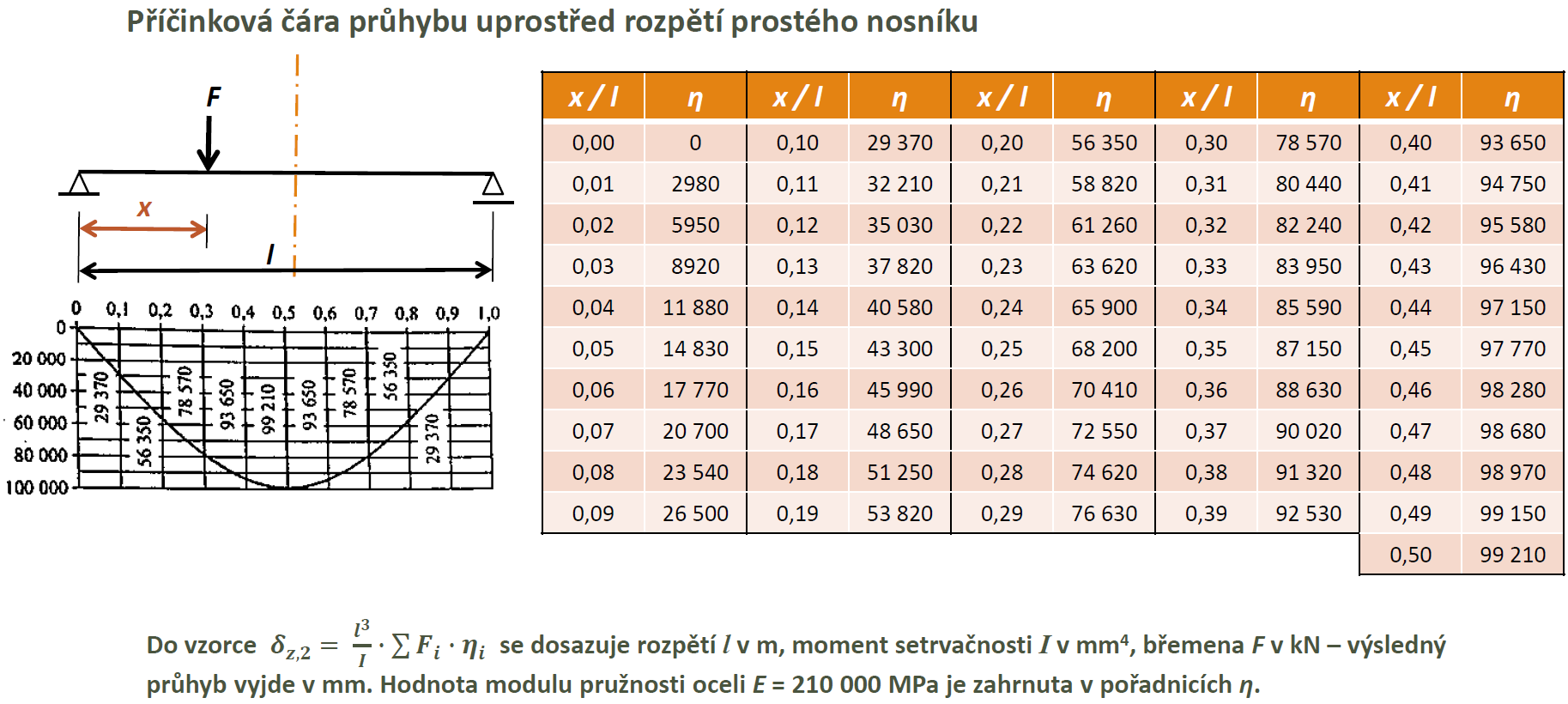 Posouzení příčných výztuh H.N.J.D.
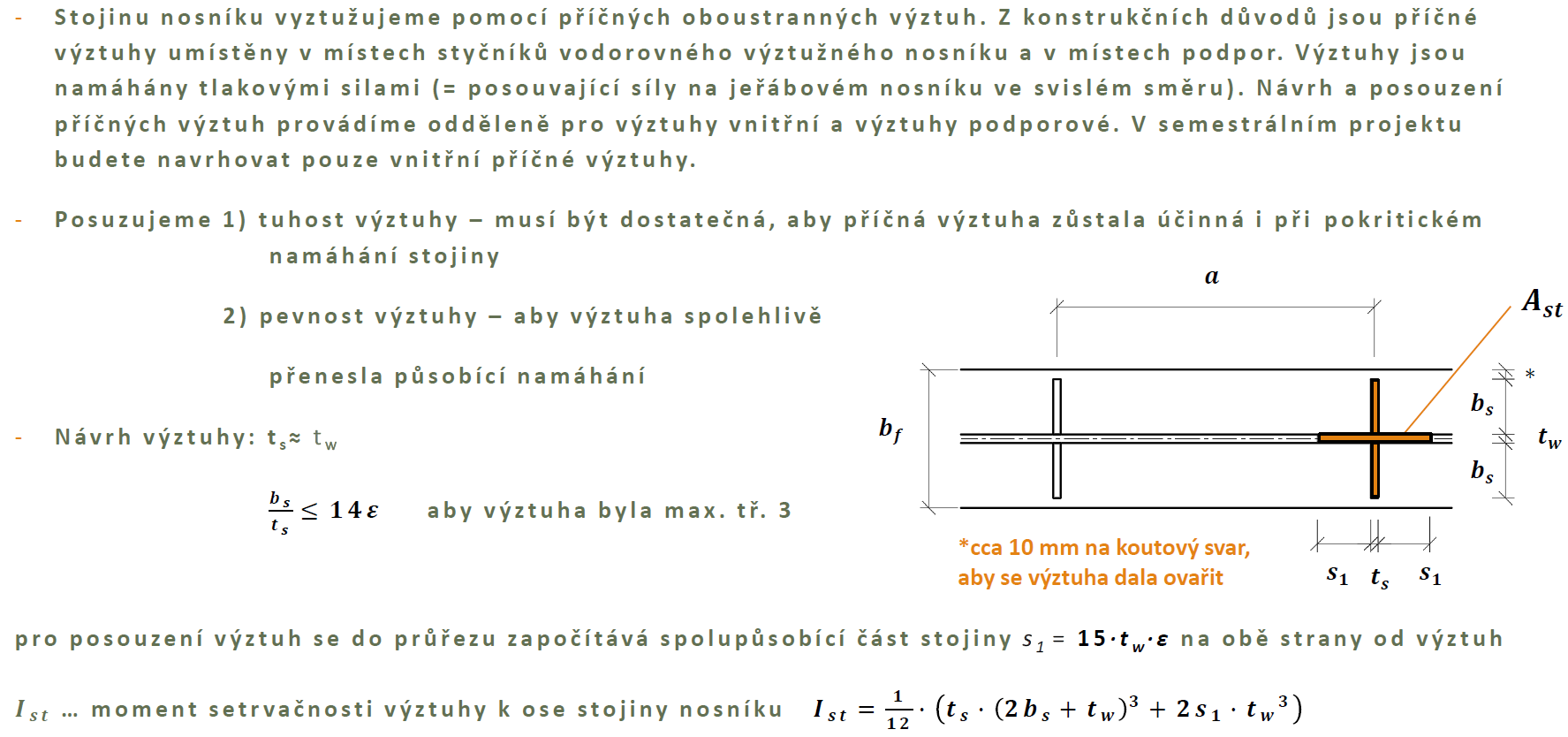 Posouzení příčných výztuh H.N.J.D.
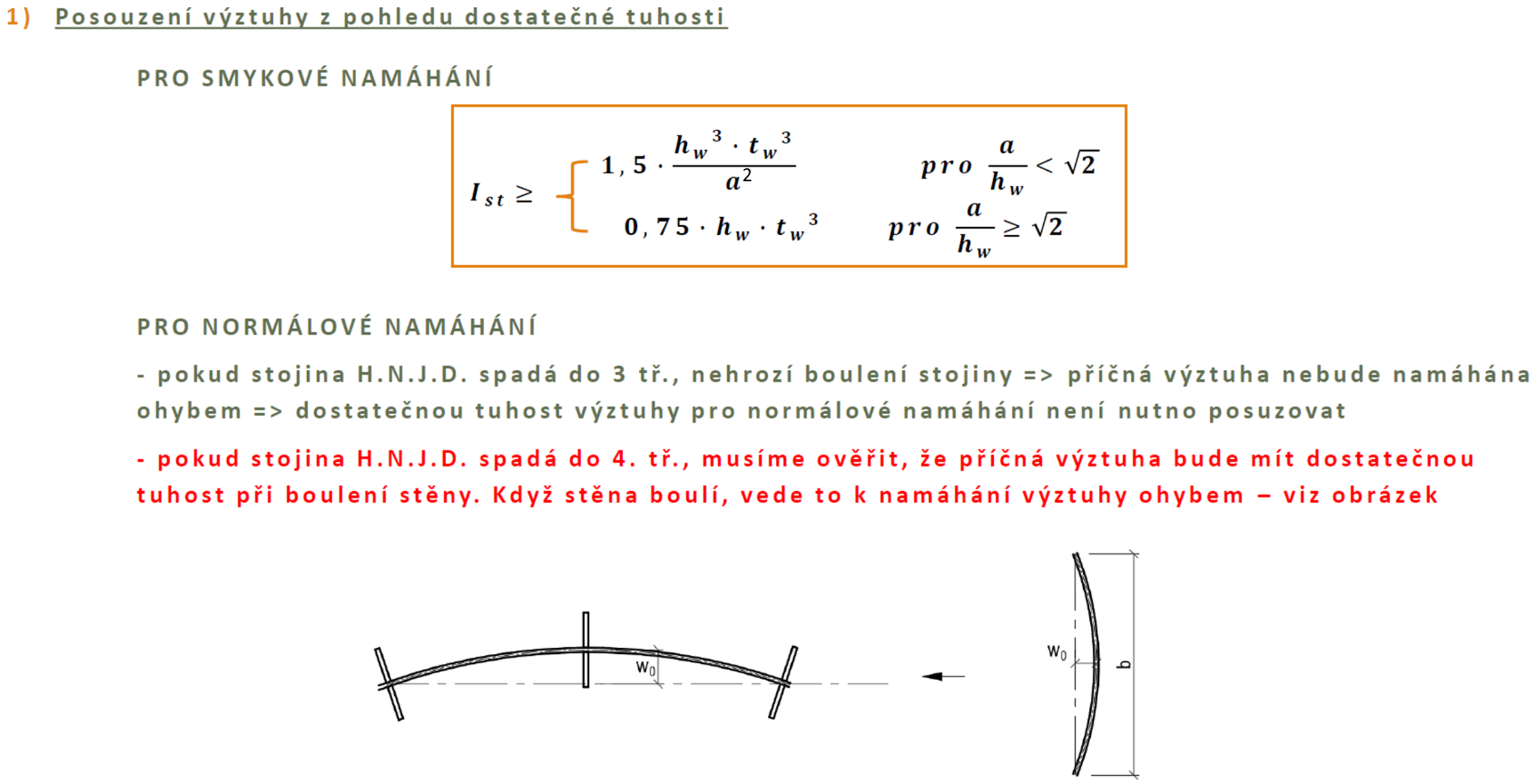 Posouzení příčných výztuh H.N.J.D.
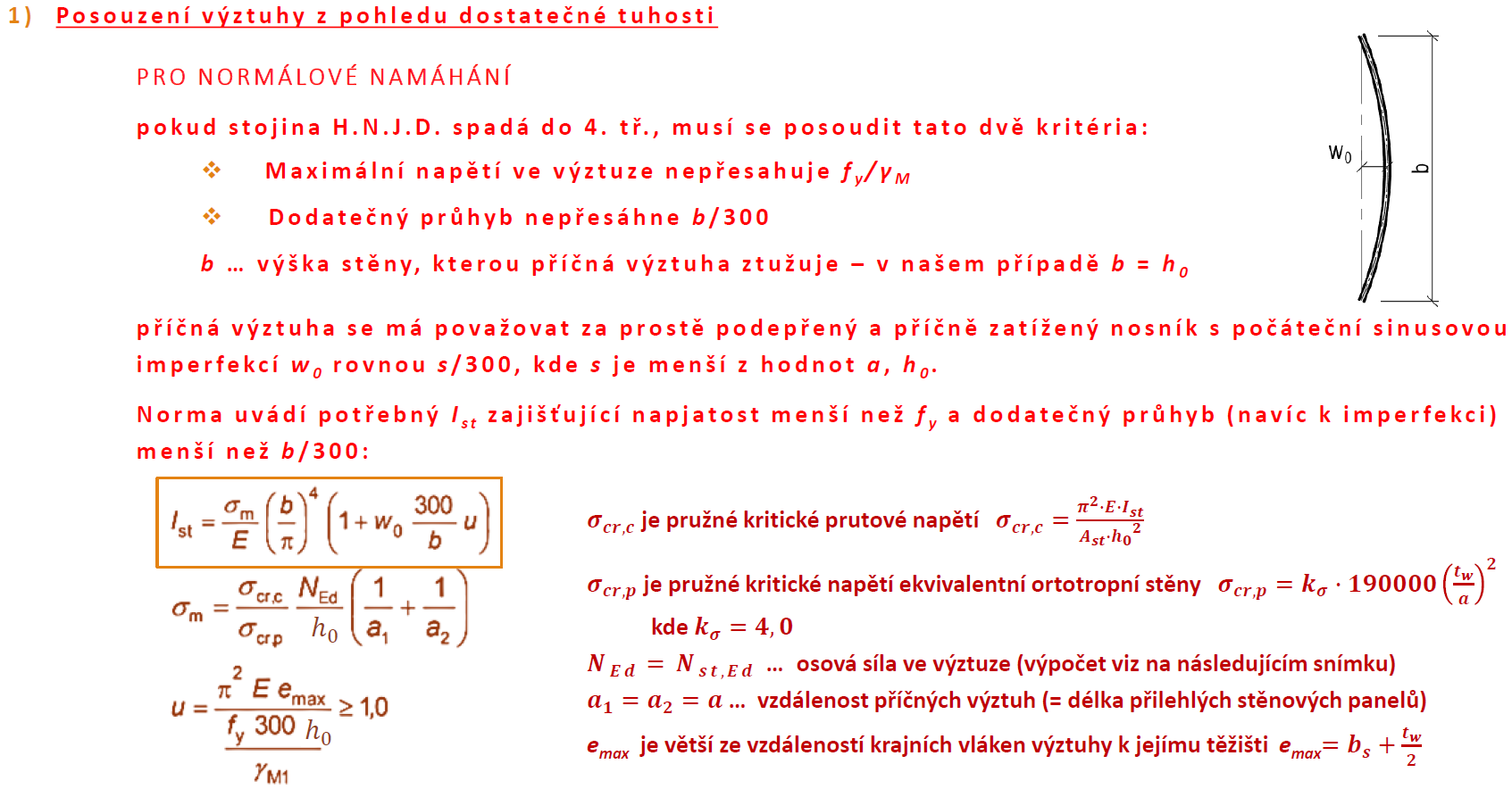 Posouzení příčných výztuh H.N.J.D.
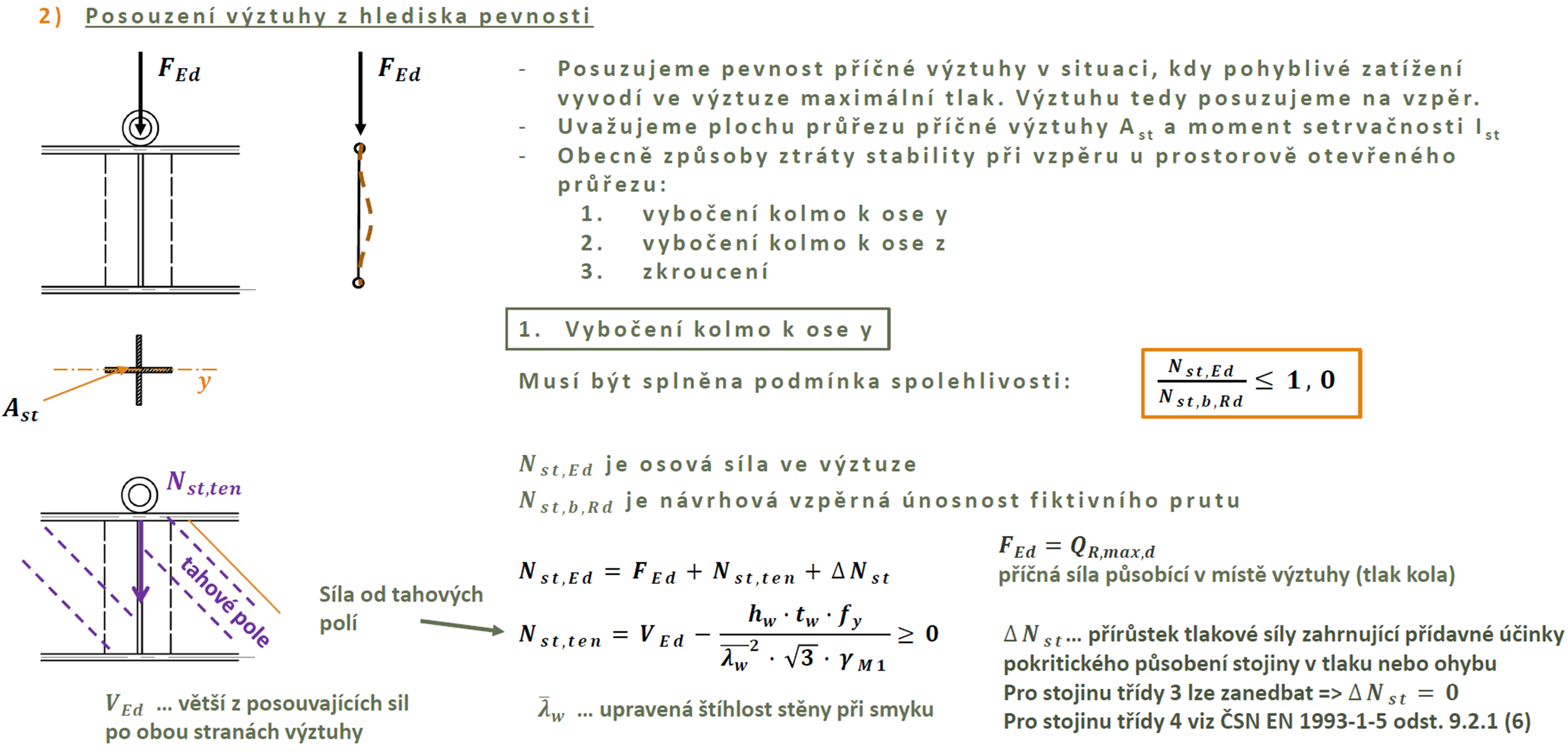 Posouzení příčných výztuh H.N.J.D.
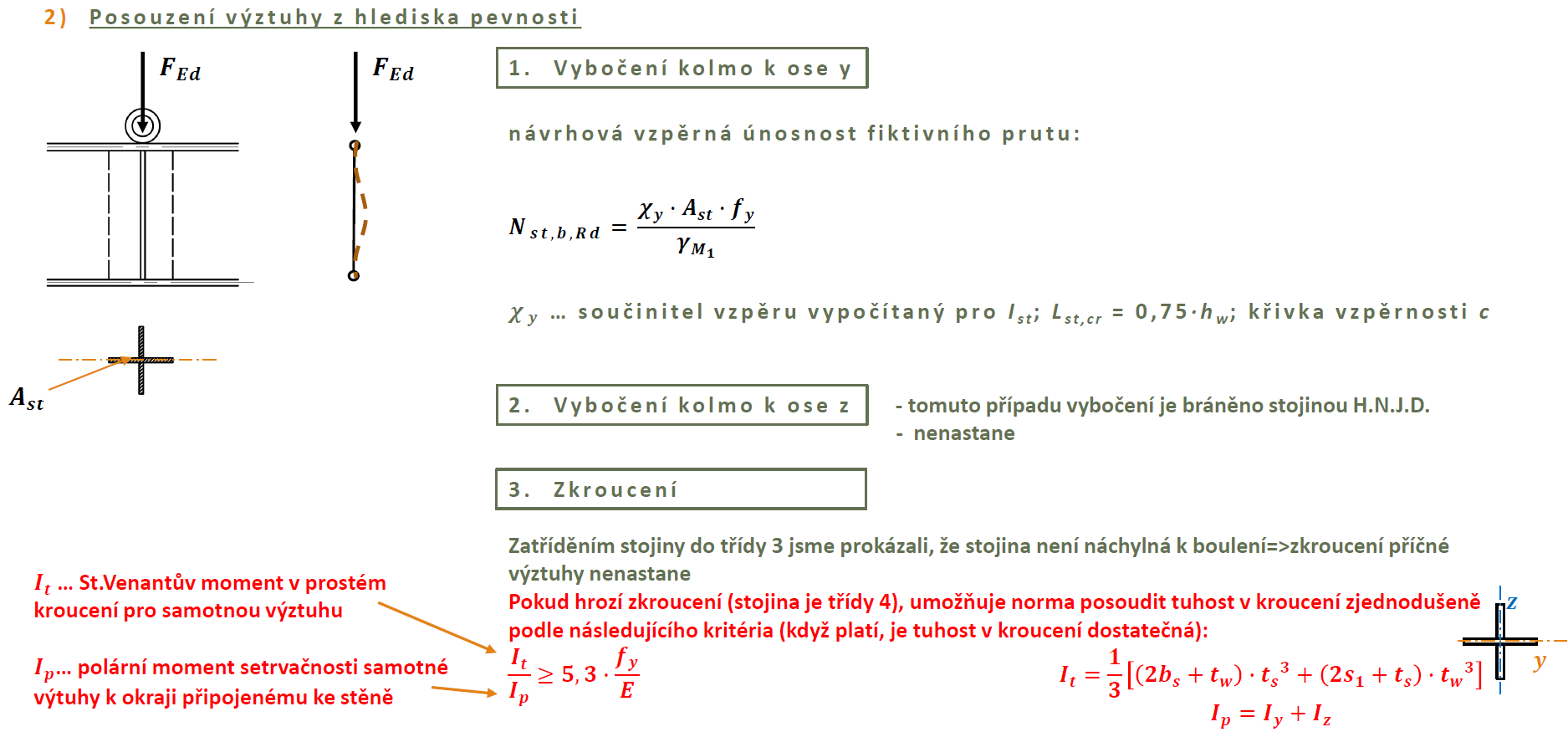 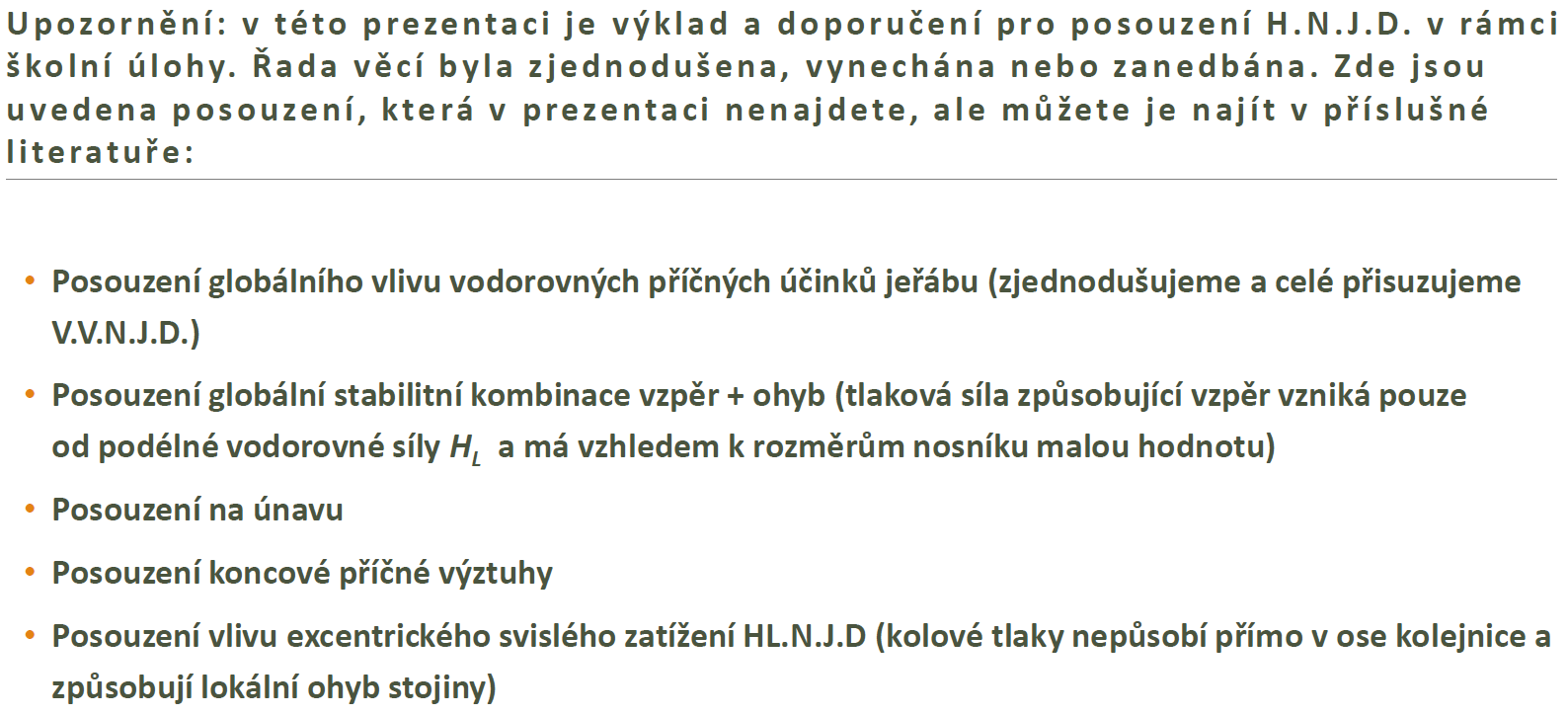 Do příště
Hlavní nosník jeřábové dráhy
MSU
Krční svary
MSP
Příčné výztuhy
OBRÁZKY!